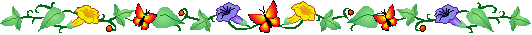 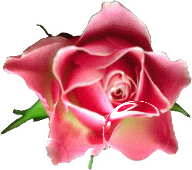 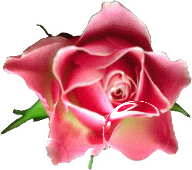 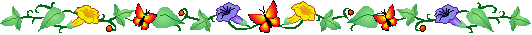 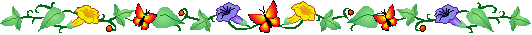 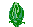 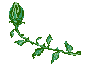 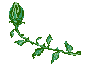 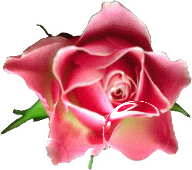 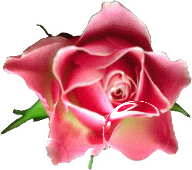 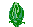 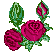 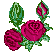 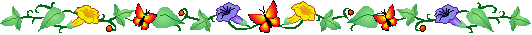 PHÒNG GIÁO DỤC VÀ ĐÀO TẠO ĐẠI LỘC
TRƯỜNG TIỂU HỌC HỨA TẠO
MÔN: TIẾNG VIỆT- LỚP 4
BÀI:   KHÁT VỌNG SỐNG (TIẾT 2)
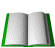 Giáo viên : Lê Thị Kim Lê
Thứ tư  ngày 26 tháng 4 năm 2017
Môn : Tiếng Việt
Khởi động:
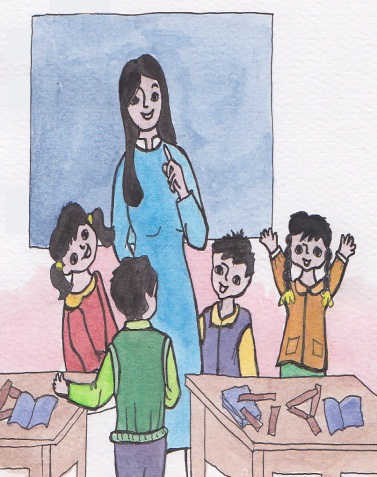 1. CTHĐTQ bắt hát bài hát
Thứ tư ngày 26 tháng 4 năm 2017
Môn : Tiếng Việt
Bài 32B : Khát vọng sống (Tiết 1)
A/ Hoạt động cơ bản :
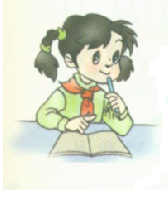 7. Đọc thầm bài văn sau : 
                      Con tê tê
Theo Vi Hồng – Hồ Thủy Giang
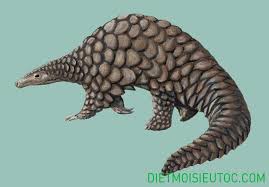 Thứ tư ngày 26 tháng 4 năm 2017
Môn : Tiếng Việt
Bài 32B:  Khát vọng sống ( Tiết 1)
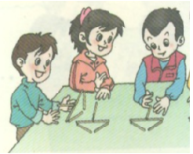 8. Cùng thực hiện yêu cầu trong Phiếu học tập.
                  Việc 1: a/ Nối từ ngữ ở cột A với nội dung tương ứng ở cột B để có nội dung chính của các đoạn trong bài Con tê tê.
  b/ Các bộ phận ngoại hình của con tê tê được tác giả miêu tả.
  c/ Những chi tiết cho thấy tác giả quan sát hoạt động của con tê tê tỉ mỉ và chọn lọc được nhiều đặc điểm lí thú:
Cách tê tê bắt kiến:
Cách tê tê đào đất :
Việc 2 :  Đại diện nhóm trình bày – nhận xét
Thứ tư ngày 26 tháng 4 năm 2017
Môn : Tiếng Việt
Bài 32B : Khát vọng sống (Tiết 1)
B/ Hoạt động thực hành :
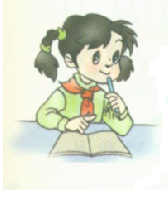 1. Dựa vào kết quả quan sát của mình, hãy viết một đoạn văn miêu tả hoạt động của một con vật mà em yêu thích.
Thứ tư ngày 26 tháng 4 năm 2017
Môn : Tiếng Việt
Bài 32B : Khát vọng sống (Tiết 1)
B/ Hoạt động thực hành :
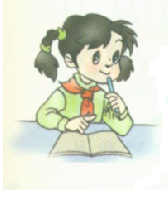 2. Đọc đoạn văn của mình cho các bạn trong nhóm nghe, sau đó treo bài văn ở góc học tập để cả lớp cùng đọc.
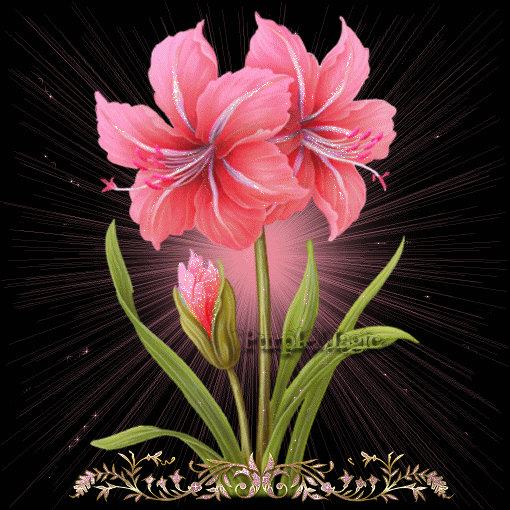 CC